Capacity Development –  Constraints, Accelerators and Scaling Jens WandelAdvisorKuwait September 2018
REQUISITE CAPACITY
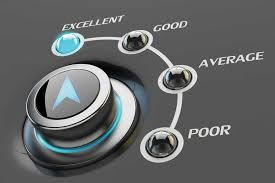 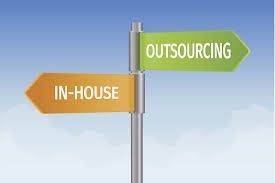 Capacity Development - INTOSAI Kuwait 2018
Definition
Capacity is about delivering results in an organized and consistent manner. However, capacity development is the process of getting better at it. 
 
Earlier one used the term capacity building - but for all of us being here today - it is “developing”. We already have some capacities - but what we seek is more.
Capacity Development - INTOSAI Kuwait 2018
Requisite capacity – a balance between the results of the SAI and the core capacity that is needed to achieve these
Capacity is like capital investments – you need to get it right. This means in practice:
The institution and individuals need the right amount of capacity “fit for purpose” 
Recurrent costs – i.e. salaries, up-date of technology
Continued development
Apart from having required capacity – the knowledge of what capacity we don’t have and how to compensate for that. 
Change approach so no longer needed (accounting, security, communication, event management etc)
Partner your way out – so you have access to capacity
Purchase Capacity
Capacity Development - INTOSAI Kuwait 2018
Requisite capacity – a balance between the results of the SAI and the core capacity that is needed to achieve these
Actively seek to get the mix right and accept that changing circumstances means changing capacity mix – develop it in-house or access it through others.
Capacity Development - INTOSAI Kuwait 2018
STRATEGIC PLAN 2017-2022
INTERNATIONAL ORGANIZATION  OF SUPREME AUDIT INSTITUTIONS  (INTOSAI)
INDEPENDENCE ★ INTEGRITY ★ PROFESSIONALISM ★ CREDIBILITY ★ INCLUSIVENESS ★ COOPERATION ★ INNOVATION
Capacity Development - INTOSAI Kuwait 2018
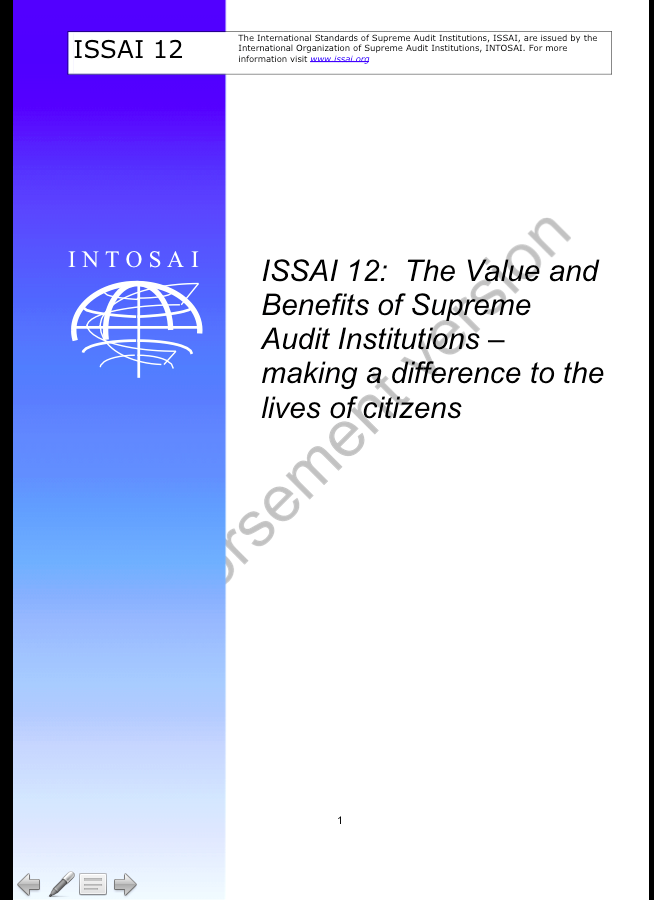 https://www.dropbox.com/s/5ije76qunsl6hkk/Screenshot%202018-08-26%2011.36.27.png?dl=0
Capacity Development - INTOSAI Kuwait 2018
Human Resource  Management
A Guide for Supreme Audit Institutions
Good Practices in Supporting Supreme
Audit Institutions
Capacity Development - INTOSAI Kuwait 2018
Link Capacity Development needs with Capacity Development Opportunity
Capacity needs are many
Capacity opportunities are derived from:
The SAI believe this is important
The partner has the competency to help – technical and/or functional capacity
Somebody is willing to finance
The SAI and the partner has the will and capacity to convert joint action into permanent positive change 
Only then there is an Capacity Development opportunity....
Capacity Development - INTOSAI Kuwait 2018
Core Capacity Development Levels
Capacity Development - INTOSAI Kuwait 2018
Double Diamond design process
An archetypical design process that explains its practice and value
PROBLEM  DEFINITION
PROBLEM
SOLUTION
PROJECTIZE SOLUTION
solutions  that work
DEVELOP
potential  solutions & entry point
DISCOVER
the nature of the  problem
DEFINE
the area to  focus upon
Adapted from NESTA Innovation Playbook / Design Council (2015)
Capacity Development - INTOSAI Kuwait 2018
Capacity Development - INTOSAI Kuwait 2018
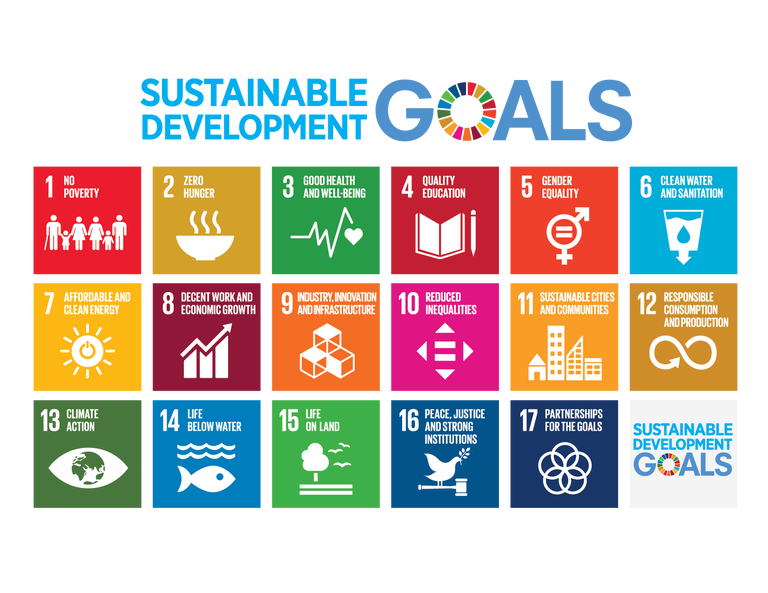 Capacity Development - INTOSAI Kuwait 2018
Goal 17 on Partners & Capacity Development
Enhance international support for implementing effective and targeted capacity-building in developing countries to support national plans to implement all the sustainable development goals, including through North-South, South-South and triangular cooperation
Enhance the global partnership for sustainable development, complemented by multi-stakeholder partnerships that mobilize and share knowledge, expertise, technology and financial resources, to support the achievement of the sustainable development goals in all countries, in particular developing countries
Capacity Development - INTOSAI Kuwait 2018
SDG Target 17.9
Enhance international support for implementing effective and targeted capacity-building in developing countries to support national plans to implement all the sustainable development goals, including through North-South, South-South and triangular cooperation
Indicator 17.9.1
Dollar value of financial and technical assistance (including through North-South
South-South 
Triangular cooperation) committed to developing countries
Capacity Development - INTOSAI Kuwait 2018
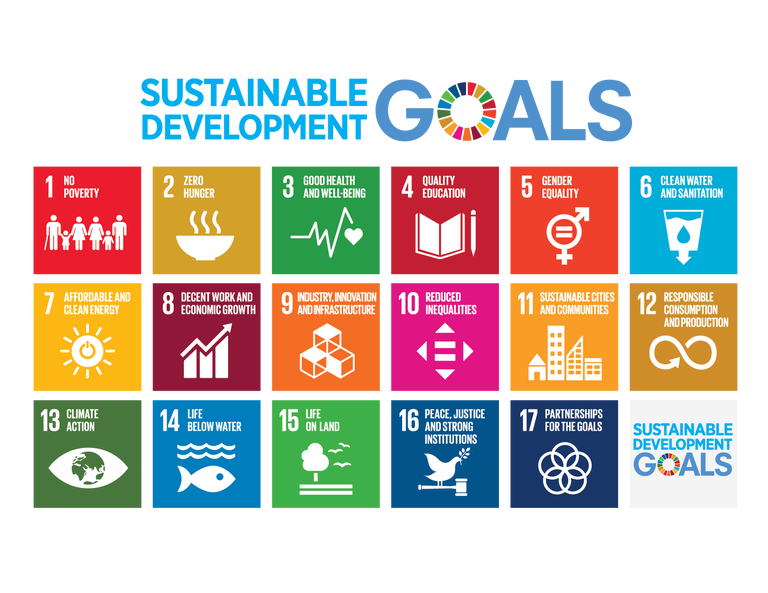 Capacity Development - INTOSAI Kuwait 2018
Cyber Security and Artificial Intelligence
Are these relevant?
What is the scope for SAIs?
What capacities do SAIs need?
Where can SAIs partner to enhance own capacity?
IN CONCLUSION
FOCUS ON OPPORTUNITY & CONTEXT
PROJECTIZE PARTNER SUPPORTED INTERVENTIONS
SCALE THROUGH PORTFOLIO AND BUILD A PIPELINE FOR PROACTIVE NEGOTIATIONS OF FUTURE COLLABORATION
Capacity Development - INTOSAI Kuwait 2018
PROBLEM  DEFINITION
PROBLEM
SOLUTION
PROJECTIZE SOLUTION
solutions  that work
DEVELOP
potential  solutions & entry point
DISCOVER
the nature of the  problem
DEFINE
the area to  focus upon
ENTRY   POINTS
Capacity Development - INTOSAI Kuwait 2018
Q and A slides
Capacity Development - INTOSAI Kuwait 2018
Goal 17 on Partners & Capacity Development
By 2020, enhance capacity-building support to developing countries, including for least developed countries and small island developing States, to increase significantly the availability of high-quality, timely and reliable data disaggregated by income, gender, age, race, ethnicity, migratory status, disability, geographic location and other characteristics relevant in national contexts
By 2030, build on existing initiatives to develop measurements of progress on sustainable development that complement gross domestic product, and support statistical capacity-building in developing countries
Capacity Development - INTOSAI Kuwait 2018
SDG Target 17.9
Enhance international support for implementing effective and targeted capacity-building in developing countries to support national plans to implement all the sustainable development goals, including through North-South, South-South and triangular cooperation
Indicator 17.9.1
Dollar value of financial and technical assistance (including through North-South
South-South 
Triangular cooperation) committed to developing countries
Capacity Development - INTOSAI Kuwait 2018
Capacity Development - INTOSAI Kuwait 2018
When Capacity Building Need meets with Opportunity
Capacity development is not only a conversation about needs - it is as much about opportunity. 

In the absence of an enabling environment and an organization that is well organized - can any results really be achieved. Here I think many of us may have seen results still produced. The reason is often what I call “heroic management”. It is quite possible for a leader and a small group of people to produce good results even within weak institutions - however, it is not sustainable. 
 
Therefore capacity development is particularly effective - when it supports a strong internal drive to deliver, make things right and heroic managers get the job done - while capacity is being build. This also requires flexibility on the part of those who provide the capacity development support and those who pay for it.
Capacity Development - INTOSAI Kuwait 2018